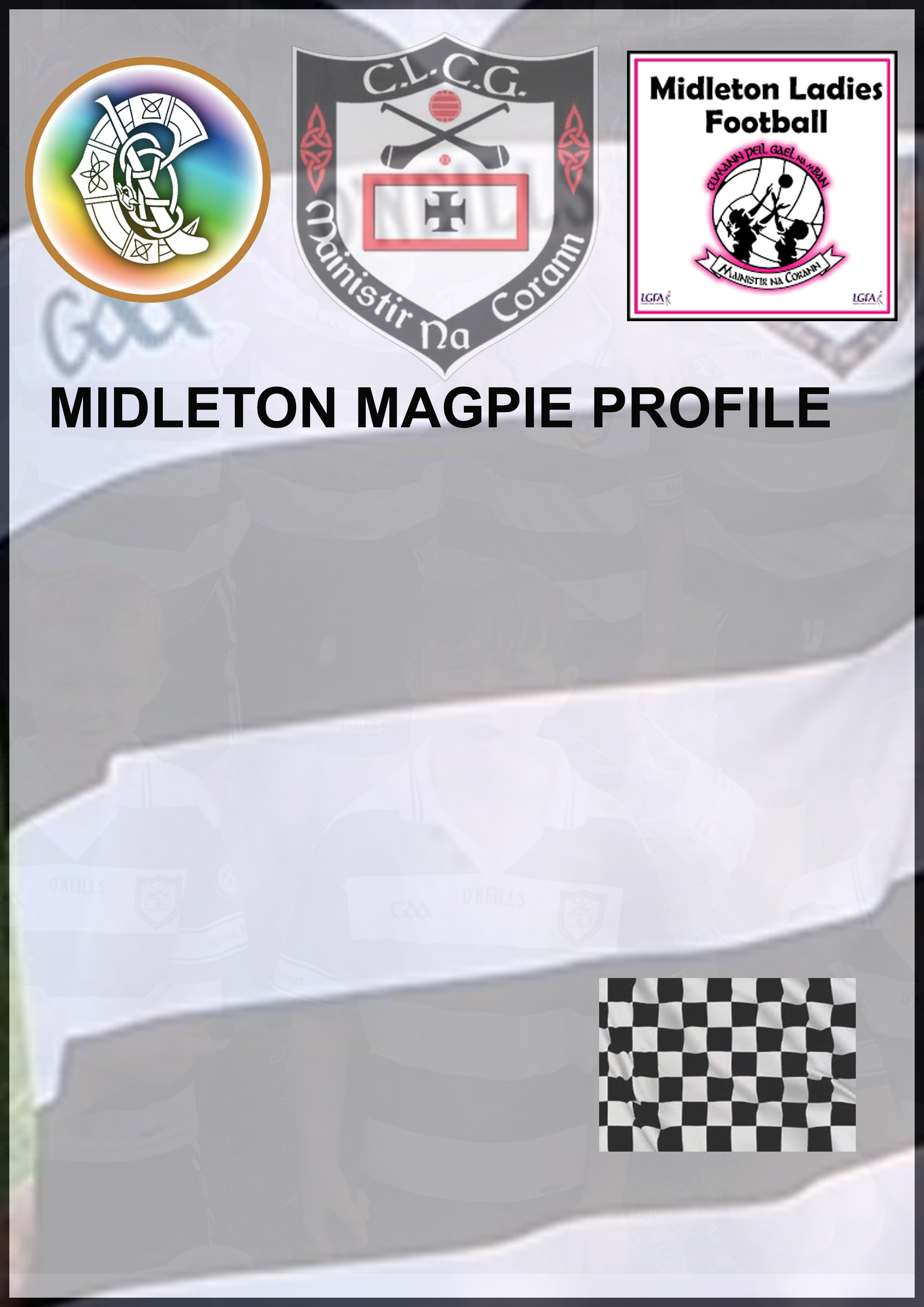 Placeholder for Name & Current Team
GAA player you admire most?:  Lorem ipsum dolor sit amet, consectetur adipiscing elit, sed do eiusmod tempor incididunt ut labore et dolore magna aliqua. Ut enim ad.
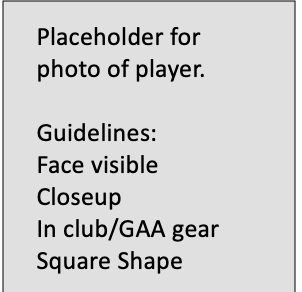 Favourite TV programme?:  Lorem ipsum dolor sit amet,
Favourite Food?:  Lorem ipsum dolor sit amet,
Favourite Other Sport?:  Lorem ipsum dolor sit amet,
Favourite Holiday Destination?:  Lorem ipsum dolor sit amet,
What skill do you practice most? Lorem ipsum dolor sit
In 5 words or less, what does Midleton GAA mean to you? Lorem ipsum dolor sit amet,
What advice would you give to other Midelton players? Lorem ipsum dolor sit amet, consectetur adipiscing elit, sed do eiusmod tempor incididunt ut labore.
What advice would you give to your coaches? Lorem ipsum dolor sit amet, consectetur adipiscing elit, sed do eiusmod tempor incididunt ut labore.
Superpower you would most like to have?:  Lorem ipsum dolor sit amet, consectetur adipiscing elit, sed do eiusmod
You win the lotto what would you buy?:  Lorem ipsum dolor sit amet, consectetur adipiscing elit, sed do eiusmod